Для самых умных!
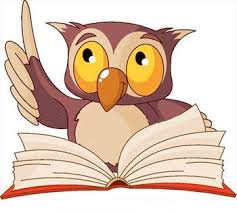 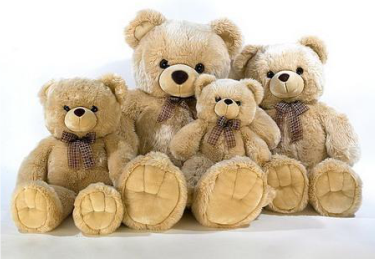 В каком углу
игрушек больше?
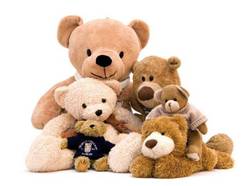 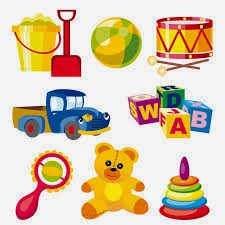 Какой формы игрушек меньше, а какой больше?
У какой пирамидки меньше колец?

Какая пирамидка самая высокая и почему?
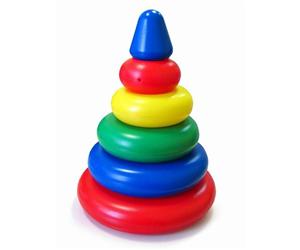 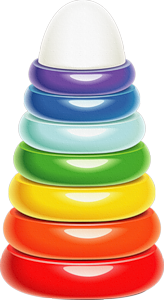 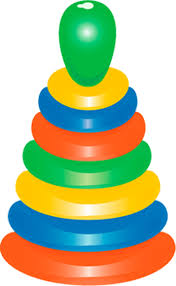 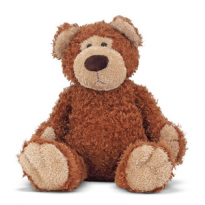 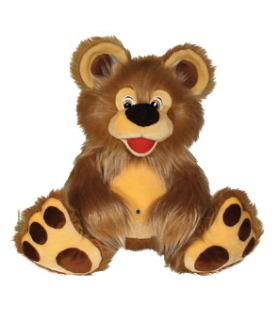 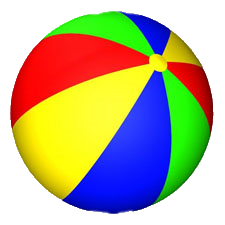 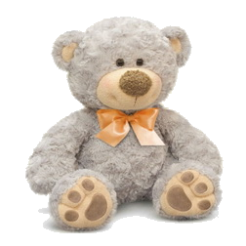 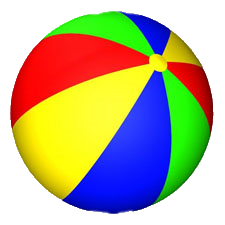 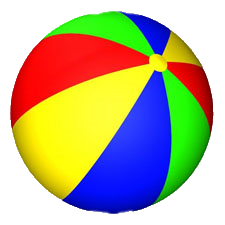 Сколько
игрушек не смогут
поиграть с мячом?
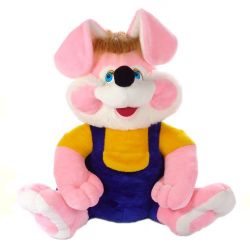 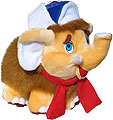 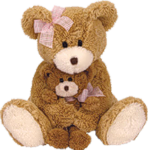 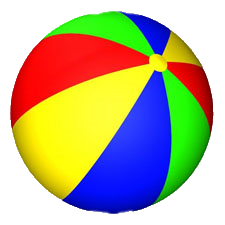 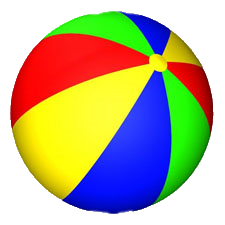 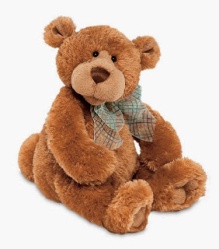 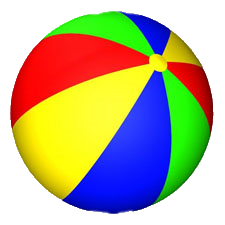 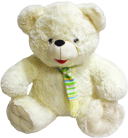 Назови формы